Smart Growth Area Planning Tool (SmartGAP): Pilot Test Results
Prepared for
14th TRB National Transportation Planning Applications Conference
May 5-9, 2013, Columbus, Ohio



Presented by
Colin Smith, RSG
May 8, 2013
Outline
Project Overview
Software
Smart Growth Area Planning Tool (SmartGAP) 
Pilot Tests
Atlanta Regional Commission (ARC)
Maryland Department of Transportation (MDOT
Thurston Regional Planning Commission (TRPC)
Publication Release
Acknowledgements
Work funded by Strategic Highway Research Program Project C16
Transportation Research Board
Jo Allen Gause, Project Manager
Stephen Andrle, Director
Technical Expert Task Group (TETG) Members
Project Team
RSG
Fehr & Peers
Robert Cervero
Kara Kockelman
Richard Kuzmyak
Agencies Implementing Pilot Tests
Maryland Department of Transportation
Atlanta Regional Commission
Thurston Regional Planning Commission
Open Source Software Platform (GreenSTEP)
Oregon Department of Transportation
SHRP 2 C 16 Project Overview
Purpose
Provide tools, methods, and resources to evaluate smart growth policies on travel demand
Objectives
Understand critical decision points in the transportation planning process and how smart growth approaches affect demand for capacity
Research the dynamics and inter-relationships of smart growth strategies with the performance of a transportation investment
Identify range of features and capabilities that new tools need to represent
Facilitate improved communication, interaction and partnerships between decision-makers and planners in transportation and land use arenas
Key Practitioner Information Needs
Based on interviews with planning officials
Most agencies are interested in scenario planning as a strategy for evaluating smart growth
Develop a regional scenario planning tool
Many agencies need coordination, cooperation, and communication with local governments on land use policy, since land use regulations are governed by local governments 
Develop a tool that can be used by land use and transportation planners to provide opportunities for interaction on common goals
Agencies also want to understand
Induced demand, TDM and urban form
Congestion reduction
Outcomes and performance
Software Tool Design
Evaluates regional scenarios
Built environment
Travel demand 
Transportation supply
Policies
Considers households and firms individually
Easy to use and freely distributed
PLACE TYPES
SmartGAP Process
Synthesizes a list of households and firms in the region
Allocates households and firms to the 13 place types
Tags households with transportation accessibility based on highway supply and transit revenue miles
Simulates household vehicle ownership, vehicles types, and vintages
Simulates the amount of daily travel by each household
Estimates congestion based on the amount of travel demand and the highway supply
Adjusts vehicle ownership and amount of travel based on changes to transportation supply and urban form
Adjusts travel demand and congestion based on policies such as ITS, TDM, pricing
Calculates performance metrics such as VMT, delay, emissions, job accessibility, accidents
Induced Demand and Urban Form Effects on Travel
Predicts the change in VMT for each household due to changes in urban form and the short term induced demand effects of increases in transportation supply.
Primary Source:
Meta Analysis
Transportation Policies
Predicts the Change in VMT for each Household due to Transportation Policies
Primary Source:
GreenSTEP
Pricing Policies
VMT charges (cents per mile)
Parking pricing based on
Percent of workplace and non-workplace parking that is priced
Parking rates per space
ITS strategies
Percentage of freeways with ITS strategies
Percentage of arterials with ITS strategies
Travel Demand Management Strategies
Predicts the Change in Work Trip VMT for each Household due to TDM
Primary Source:
CAPCOA
Interface
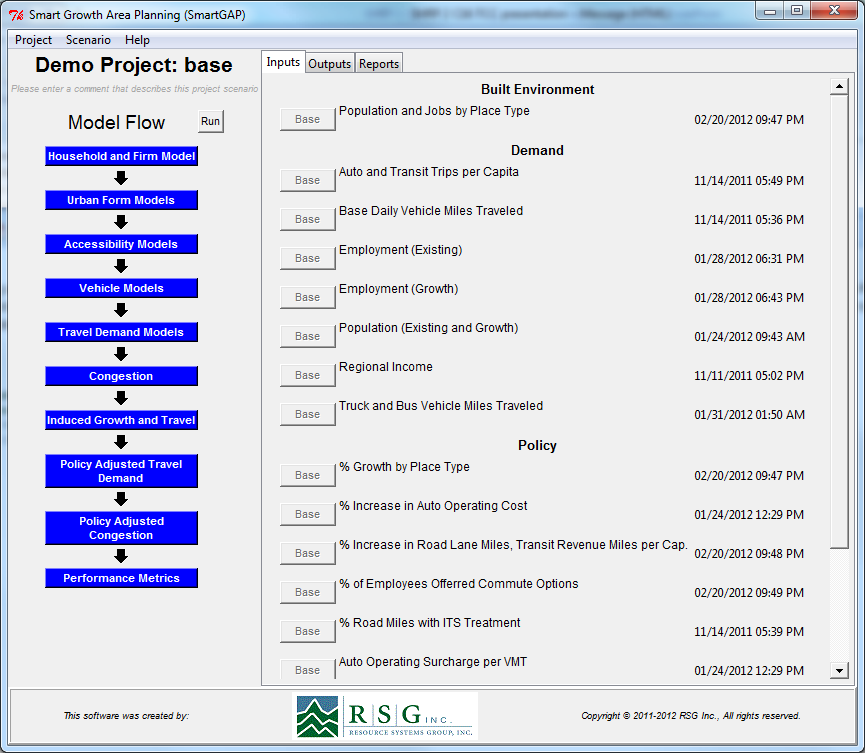 Model Reports
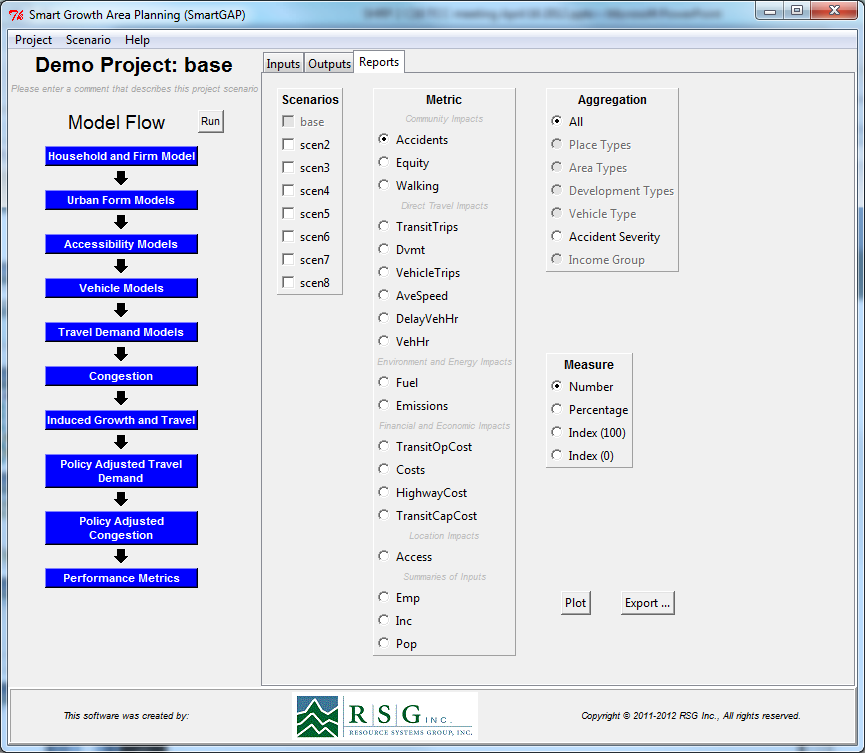 Community Impacts

Direct Travel Impacts

Environment and Energy Impacts

Financial and Economic Impacts

Location Impacts

Input Summaries
Pilot Test Objectives
Four test implementations of the software
Atlanta Regional Commission (ARC)
Thurston Regional Planning Commission (TRPC)
Maryland DOT (region with Maryland/DC area)
RSG tested Portland Metro region
Software testing to understand
Usability of the software
Complexity of developing input data
Usefulness of output metrics
Reasonableness of the results
Generate feedback that will inform 
Final updates to the software and user’s guide
Suggestions for future updates
Test Scenarios
TRPC: Region Overview
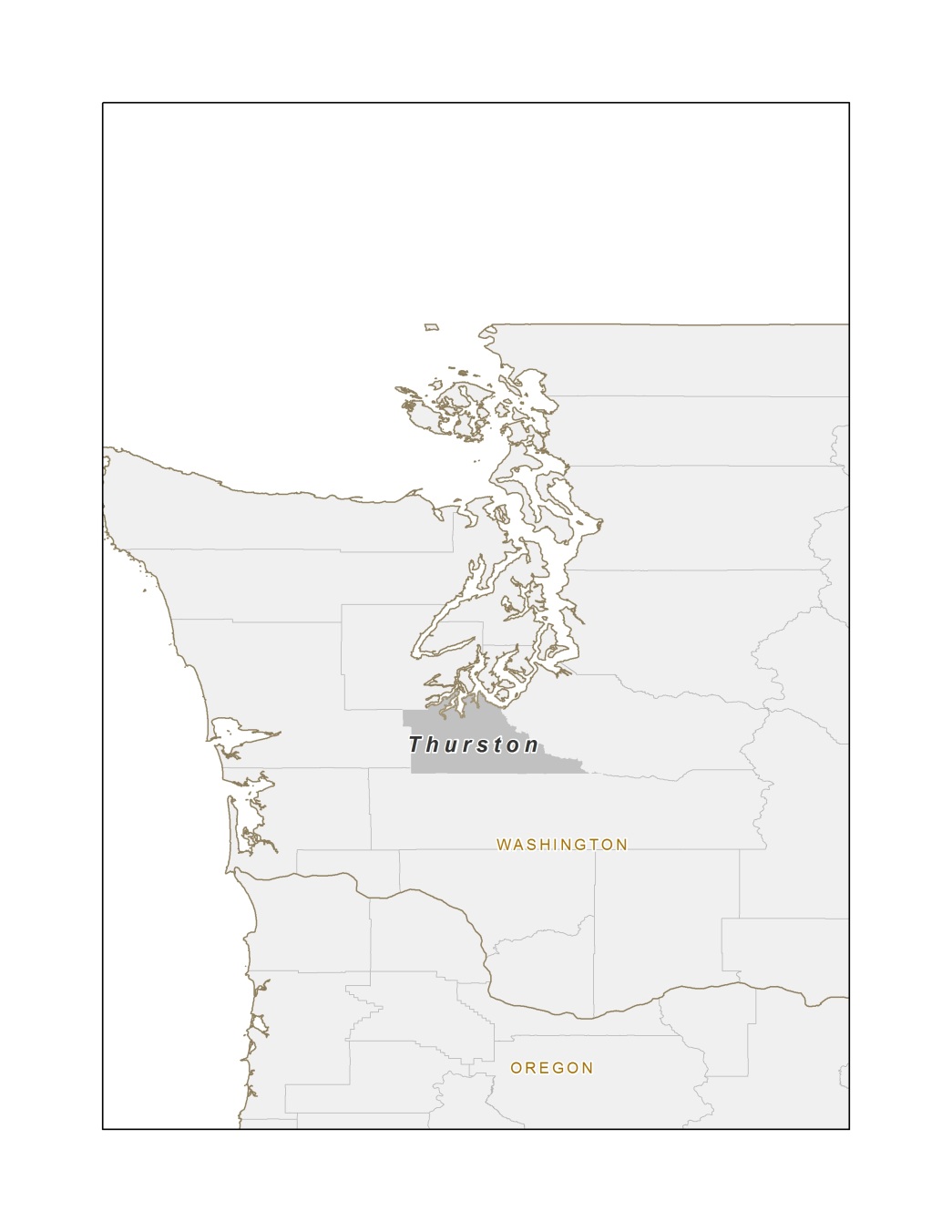 Olympia, Washington metropolitan area
Single county, Thurston
2010 population of 250,000 and 2040 projected population of 425,000 (growth of 69%)
2010 employment of 130,000 and 2040 project growth of 100%
TRPC: Population and employment
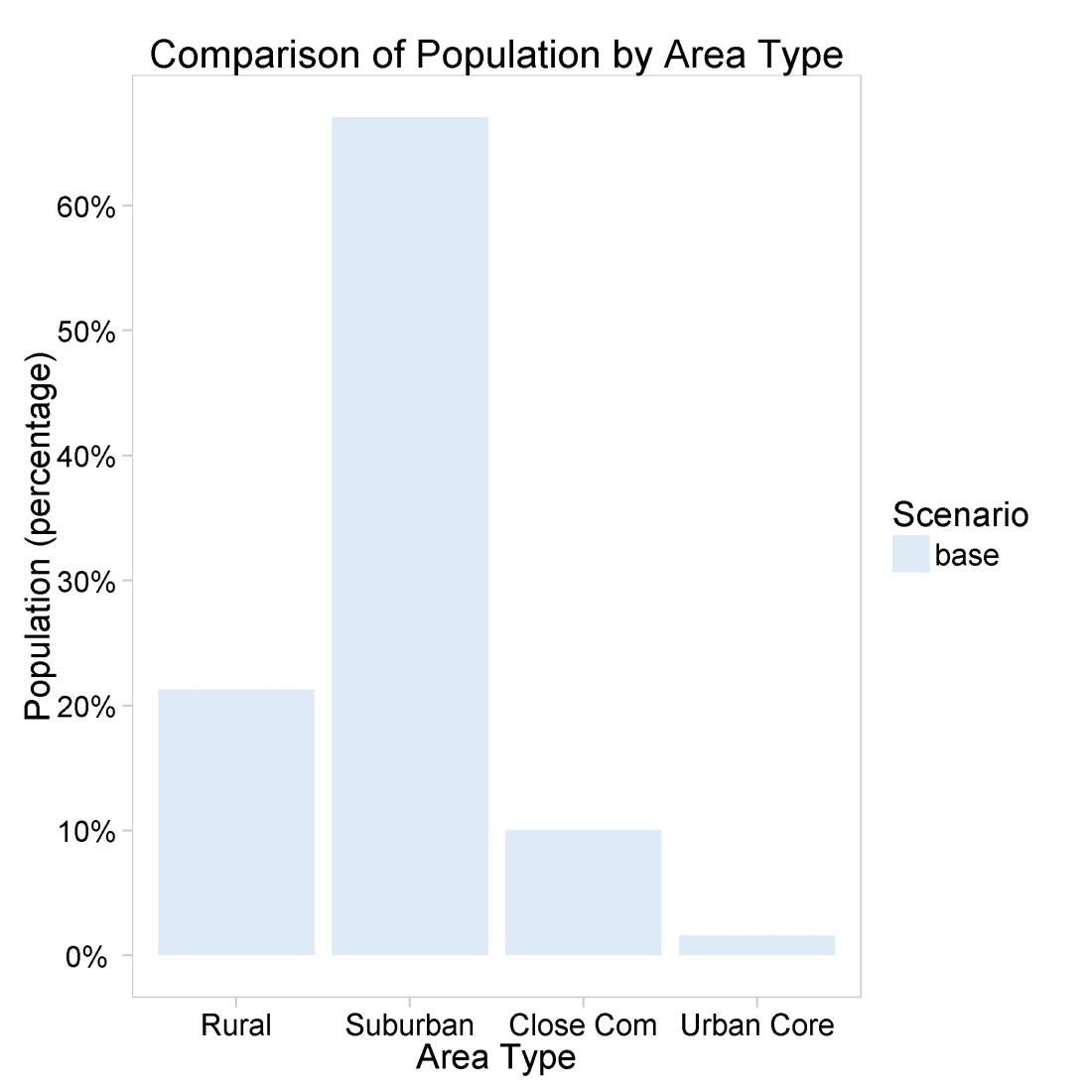 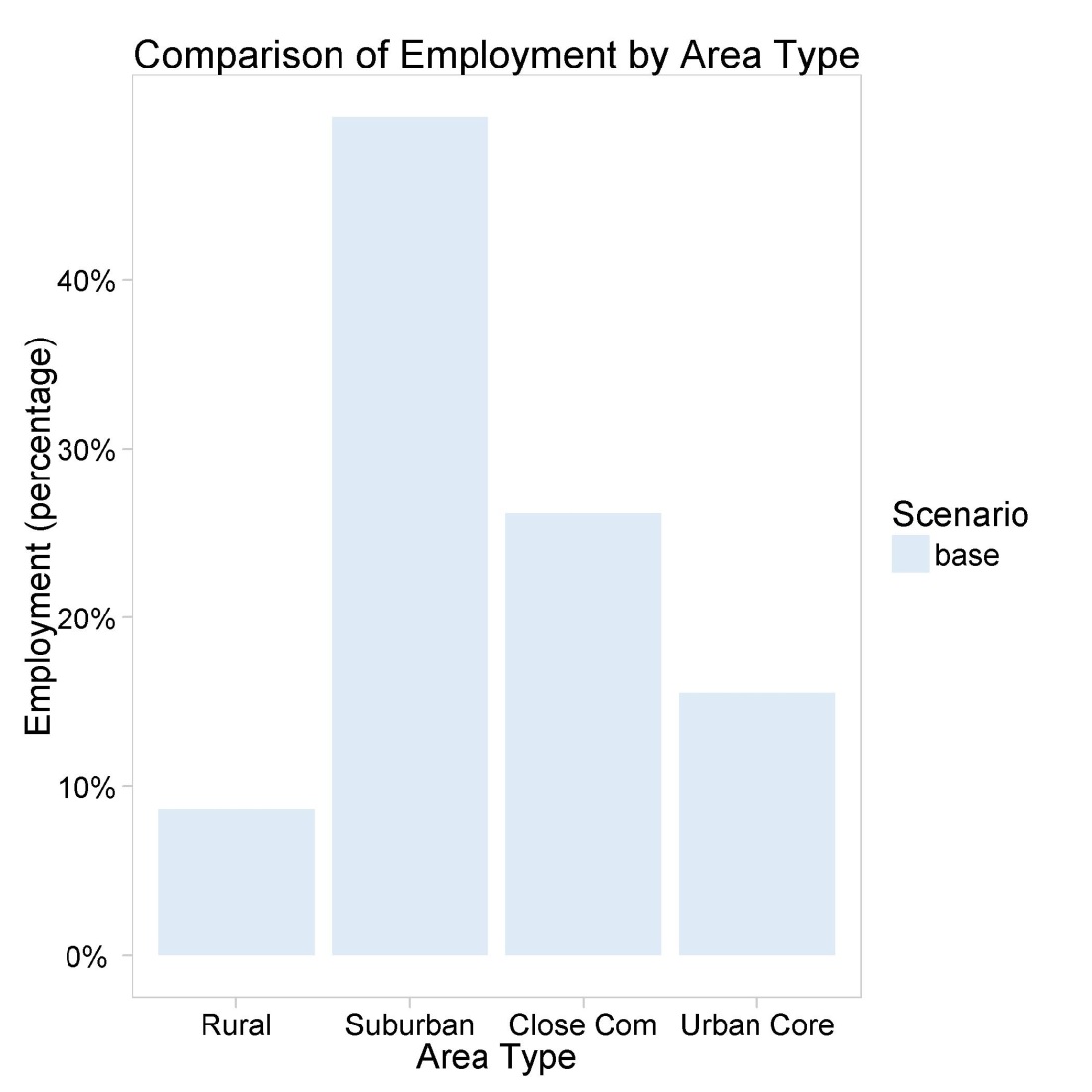 Washington
Multnomah
Clackamas
Overall population in the base case is ~65% suburban in 2040, ~20% rural, ~10% CIC and only ~2% urban core
Employment is slightly more evenly distributed, with ~50% in suburban, ~25% CIC, and ~15% urban core
SmartGAP Place Types
TRPC: Population allocation
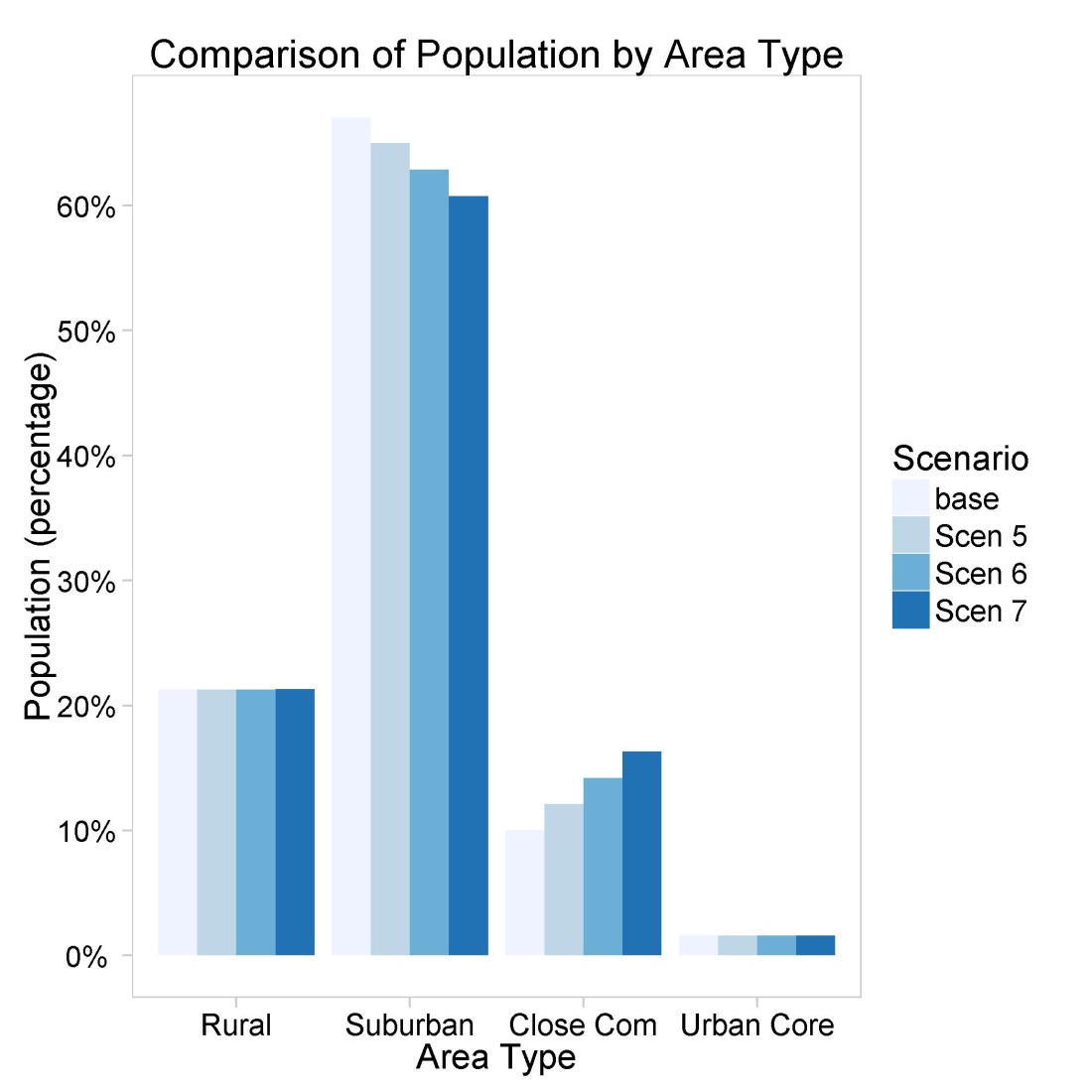 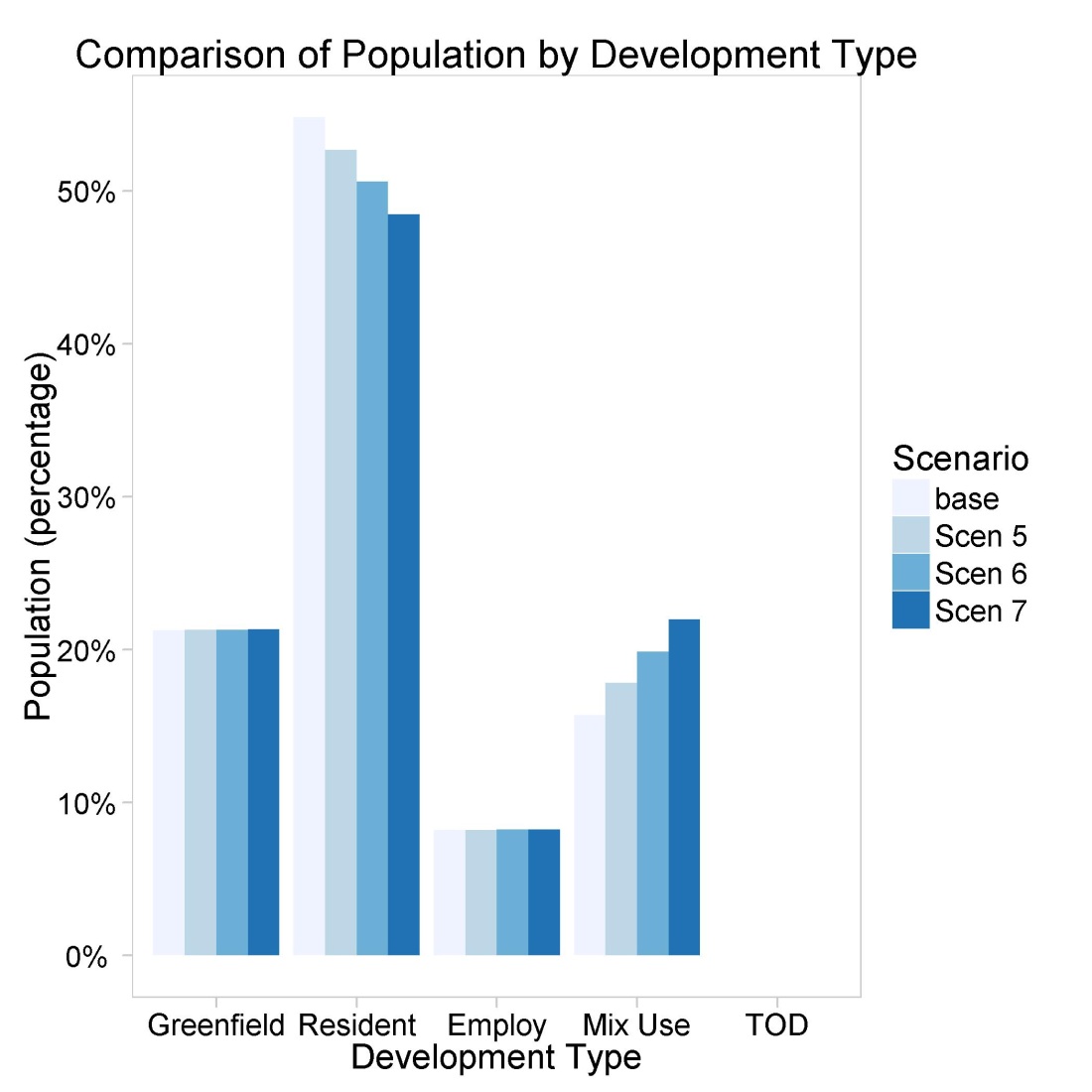 Washington
Multnomah
Clackamas
TRPC moved relatively modest amounts of growth from suburban to close in communities for their land use allocation scenarios
Similarly, new residential growth was moved in modest amounts from residential areas to mixed use areas
TRPC: Employment allocation
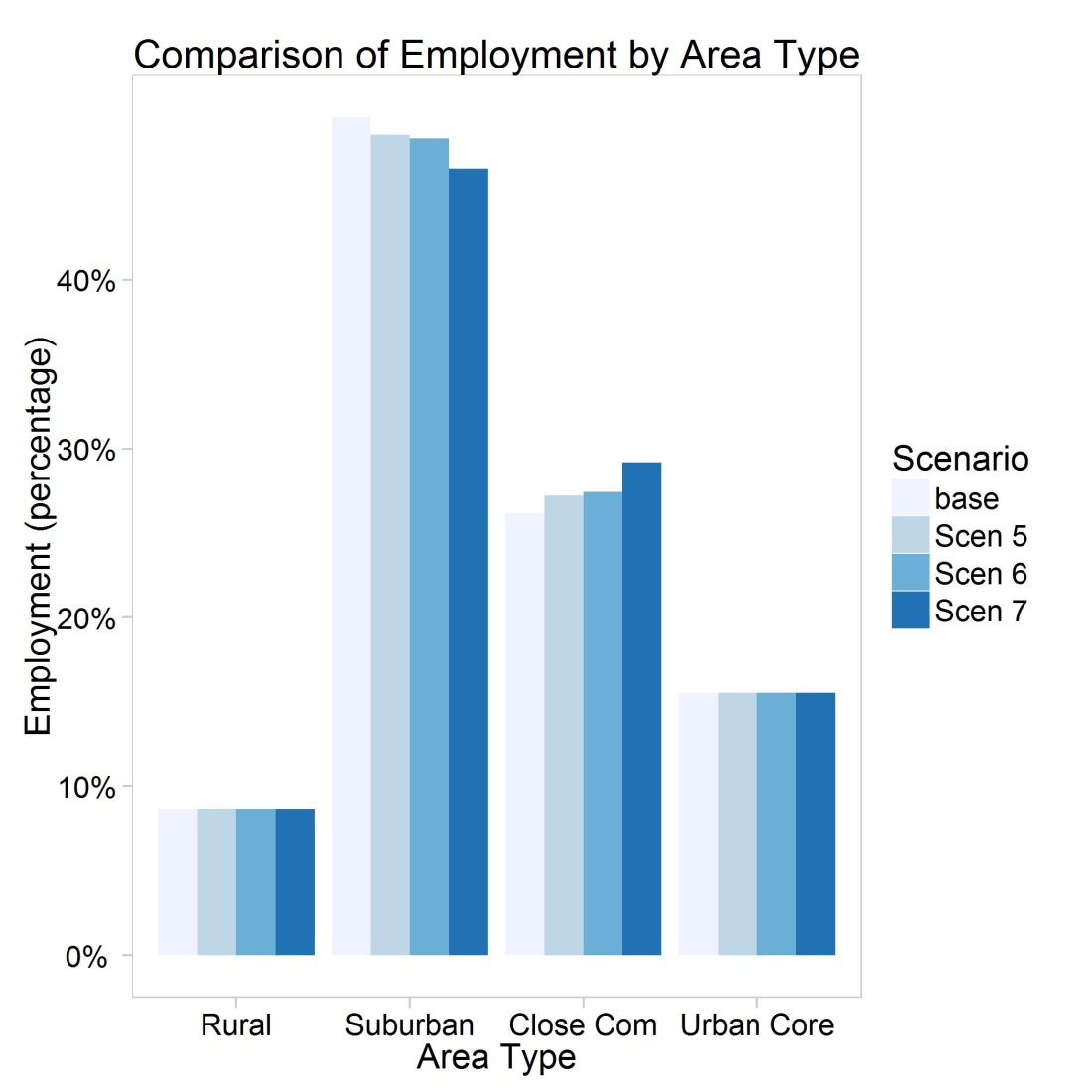 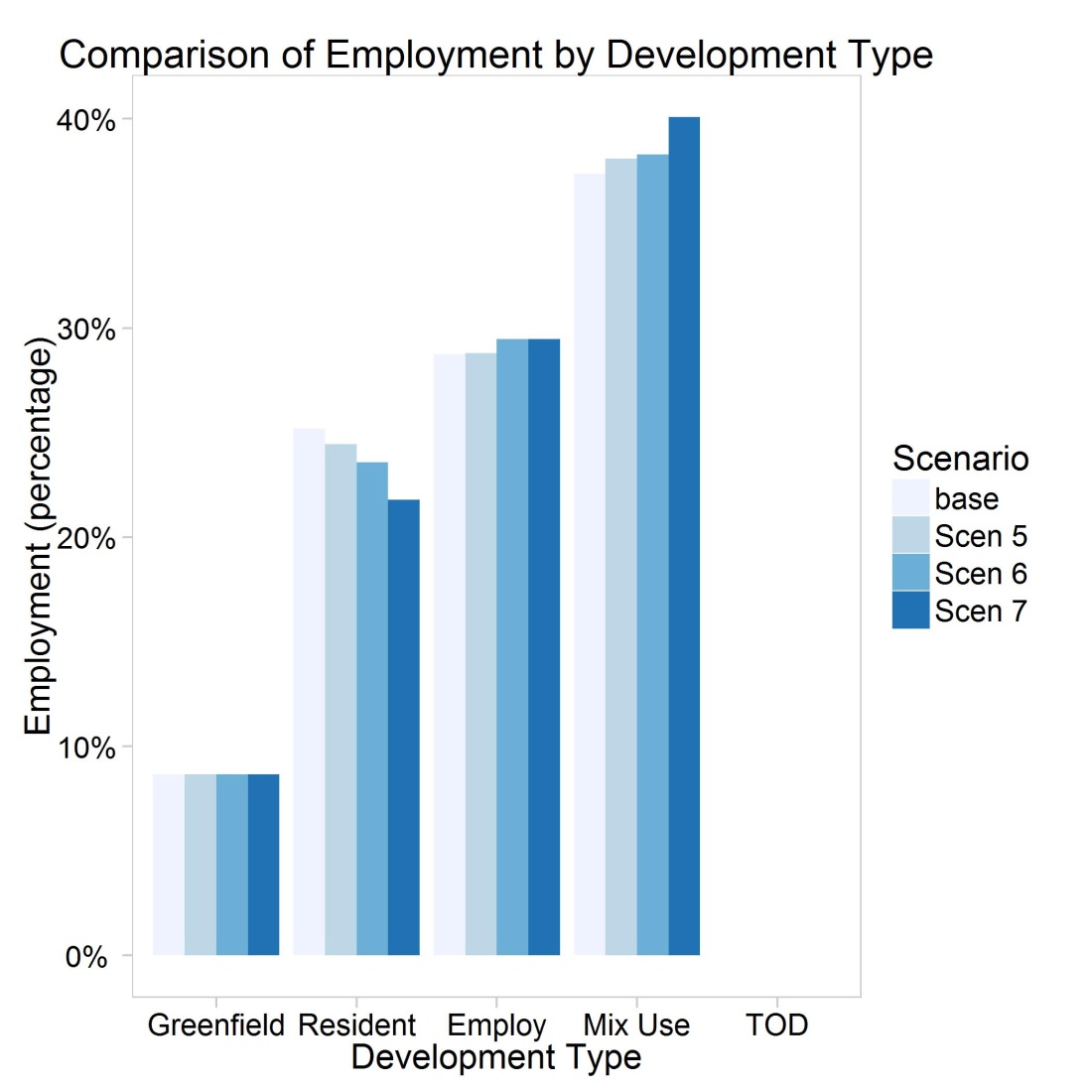 Washington
Multnomah
Clackamas
TRPC was similarly conservative with employment and moved relatively small amounts of growth from suburban to close in communities for their land use allocation scenarios
For new employment growth, small amounts were moved from residential areas to mixed use areas
Change in Vehicle Miles and Vehicle Hours Traveled
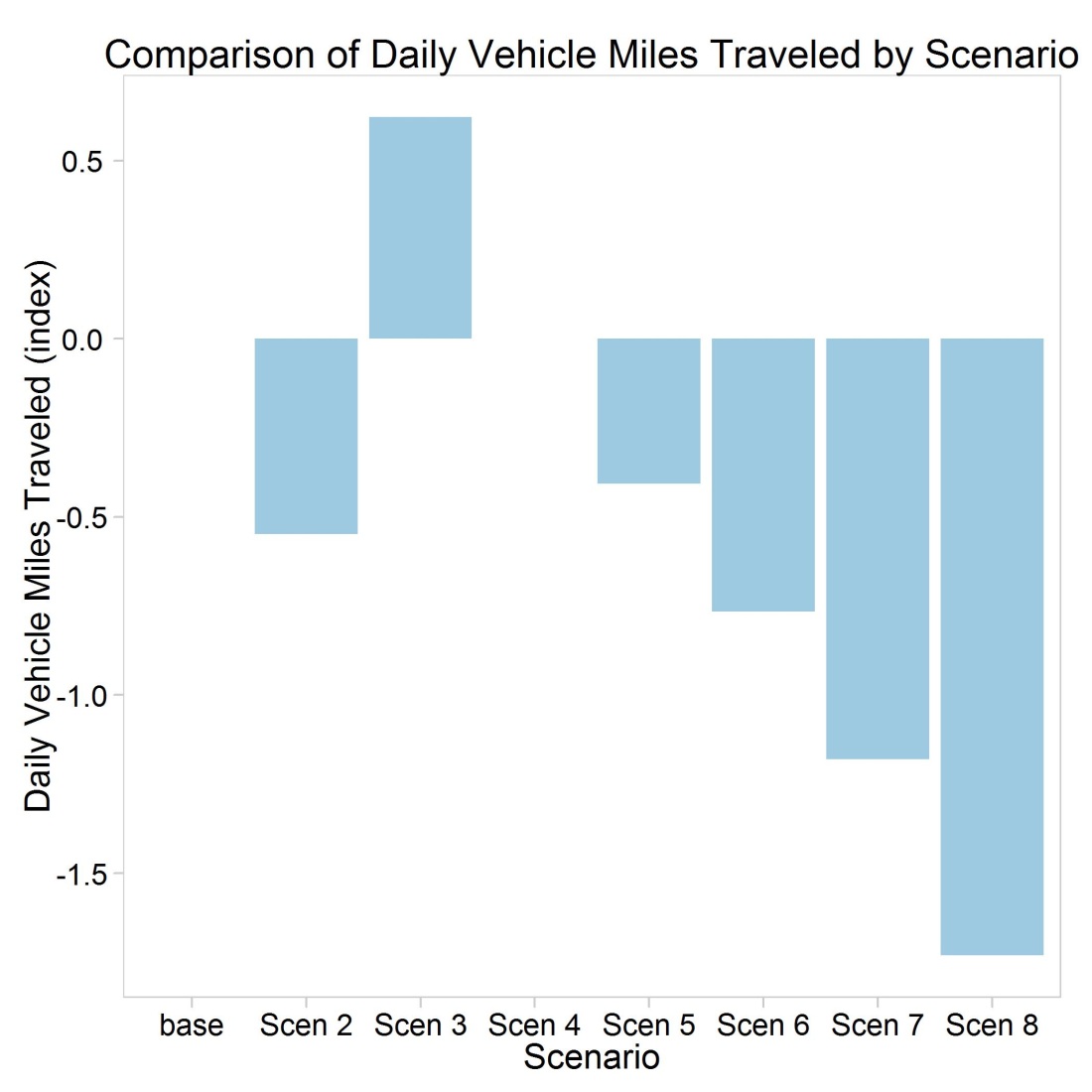 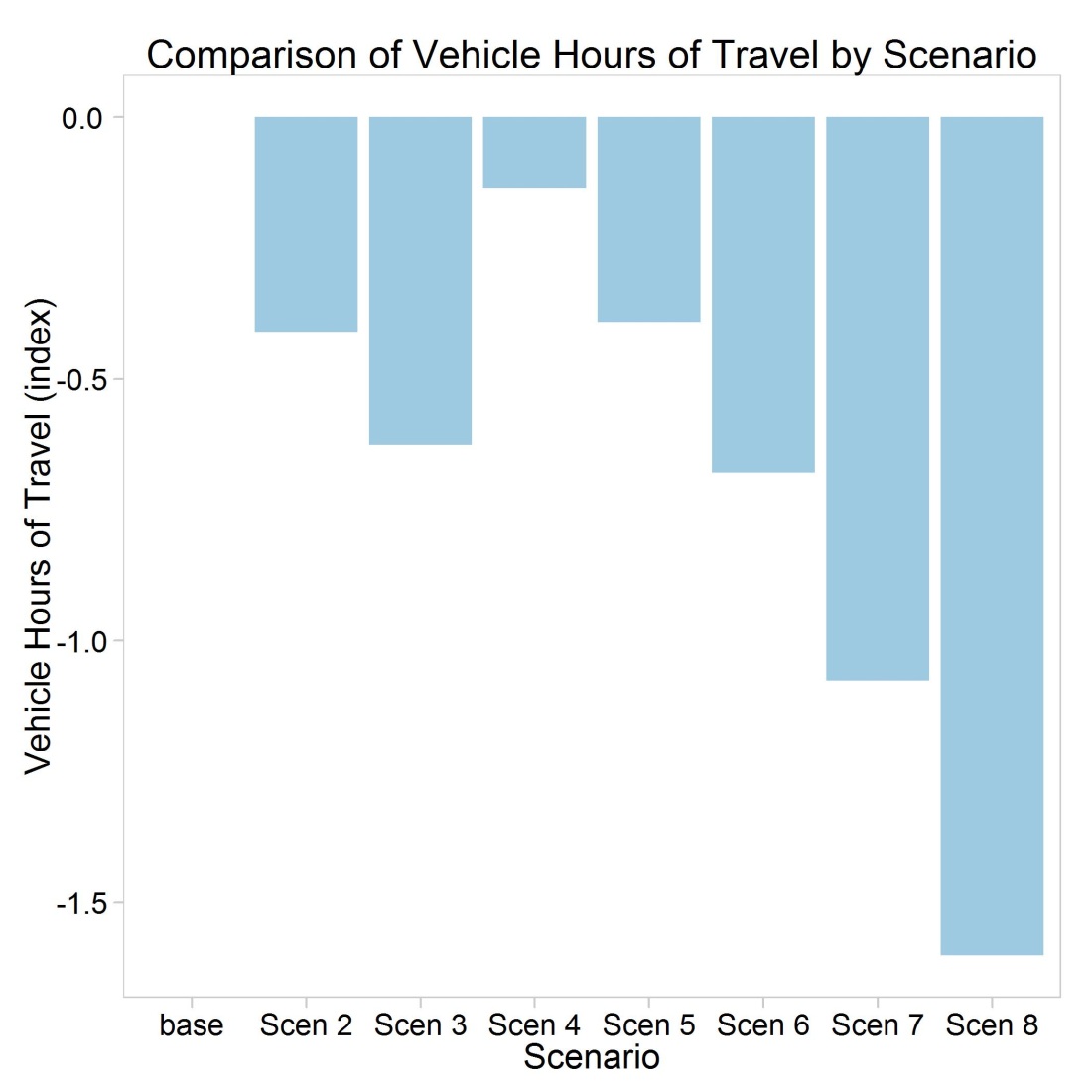 Multnomah
Clackamas
VMT is sensitive to changes in demand and supply.  The third scenario – adding highway lane miles – increases VMT slightly. Other scenarios – adding transit, or focusing development in central areas – reduces VMT. 
VHT responds slightly differently. VMT reductions tend to result in lower VHT, but also policies that reduce congestion can reduce VHT even with no change or an increase in VMT.
Changes in Average Speeds and GHG Emissions
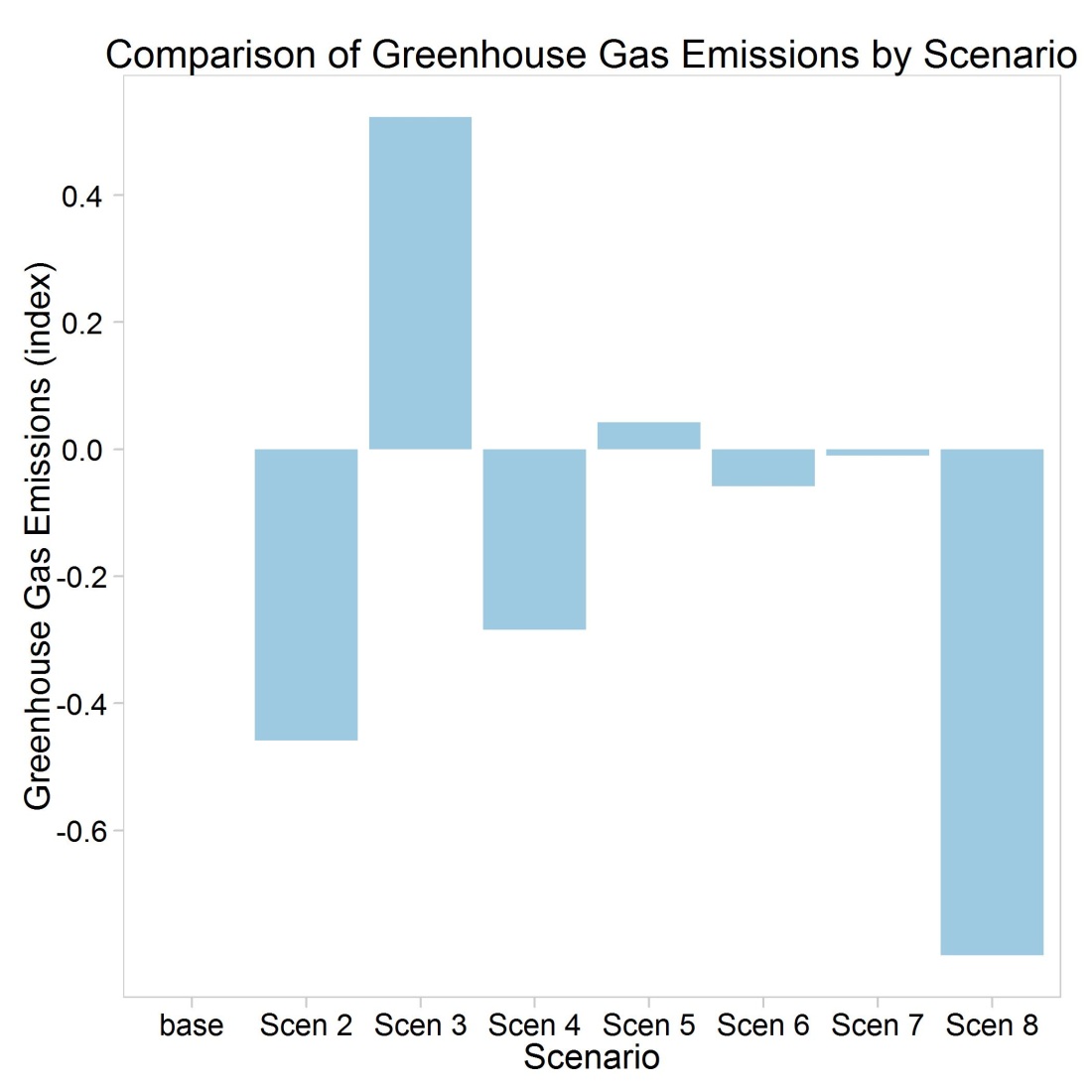 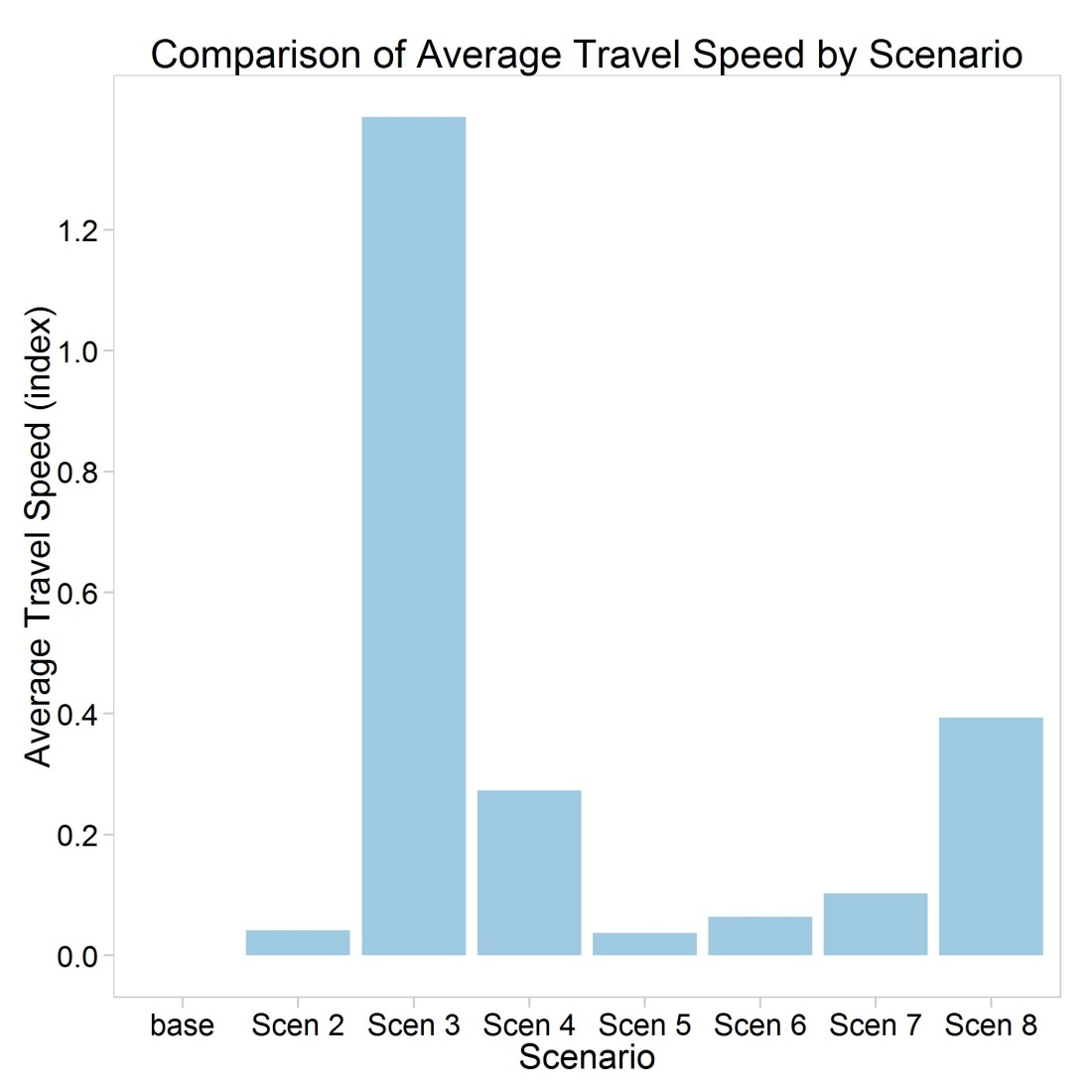 Washington
Multnomah
Clackamas
The pattern of reductions in GHG is affected by both change in VMT and also changes in congestion and travel speeds. Congestion reduction through ITS and additional transit provision have the largest impacts on GHG emissions
Transit and Vehicle Trips and Transit Costs
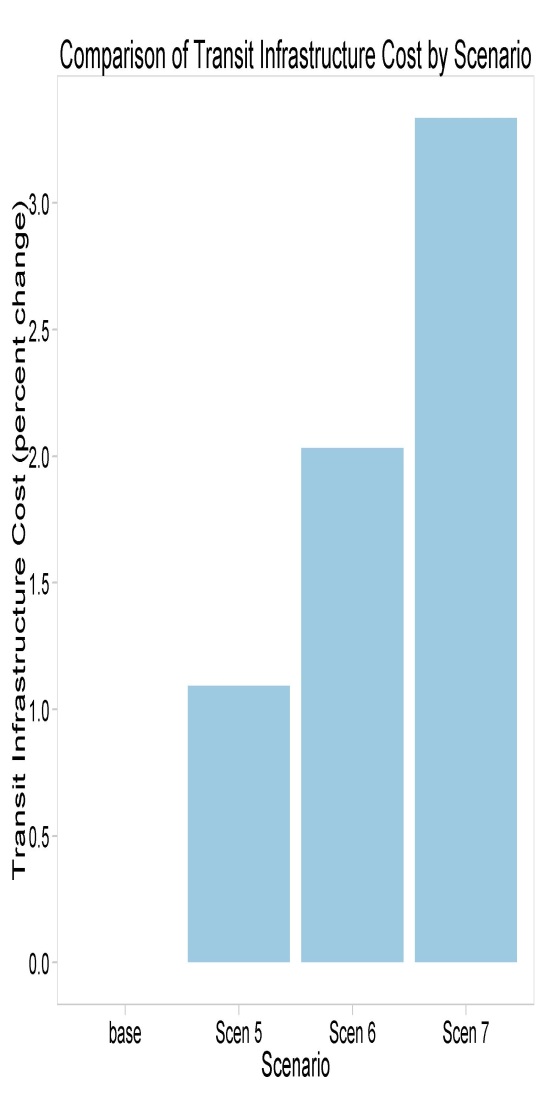 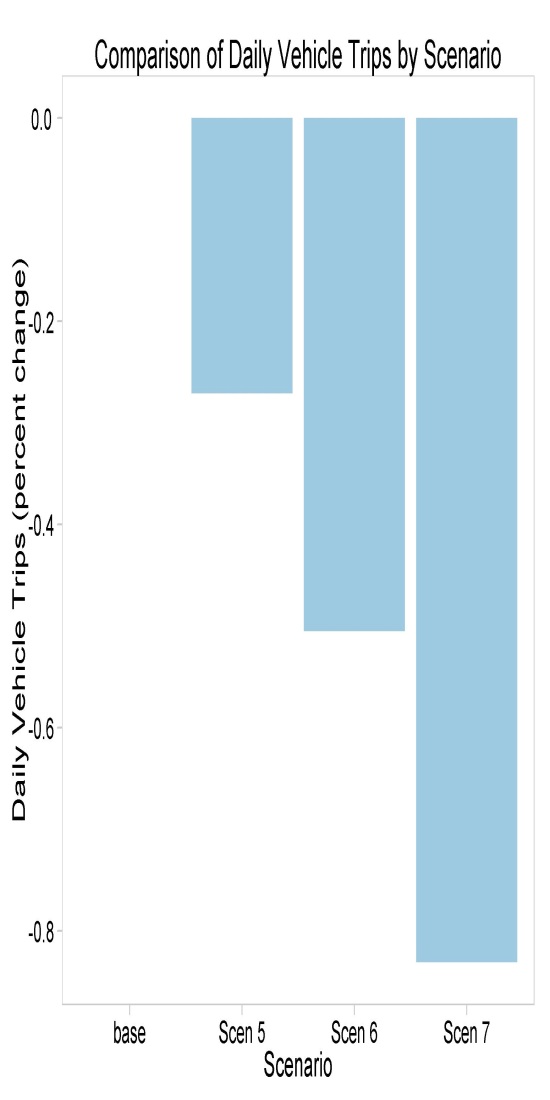 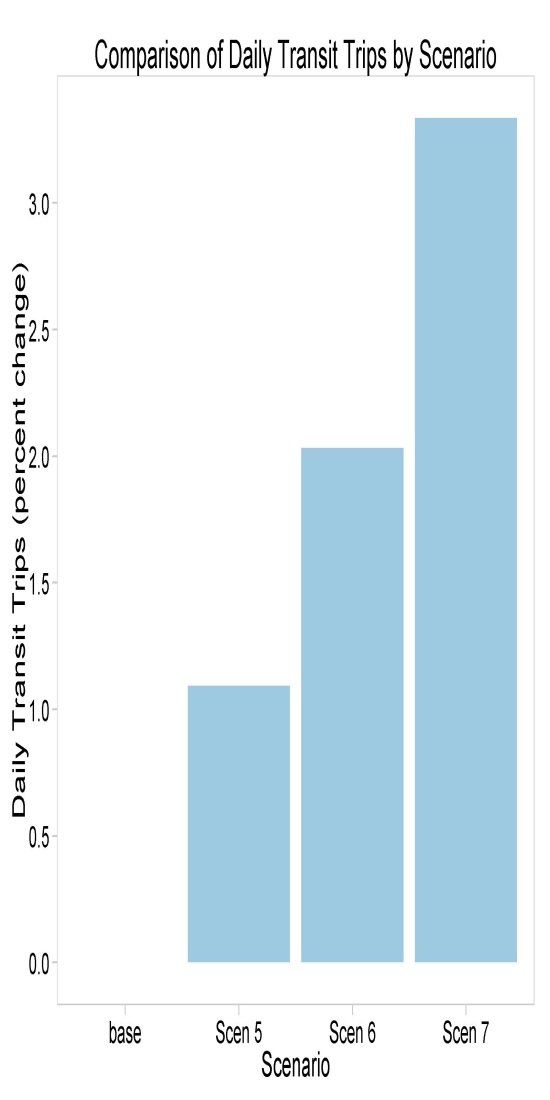 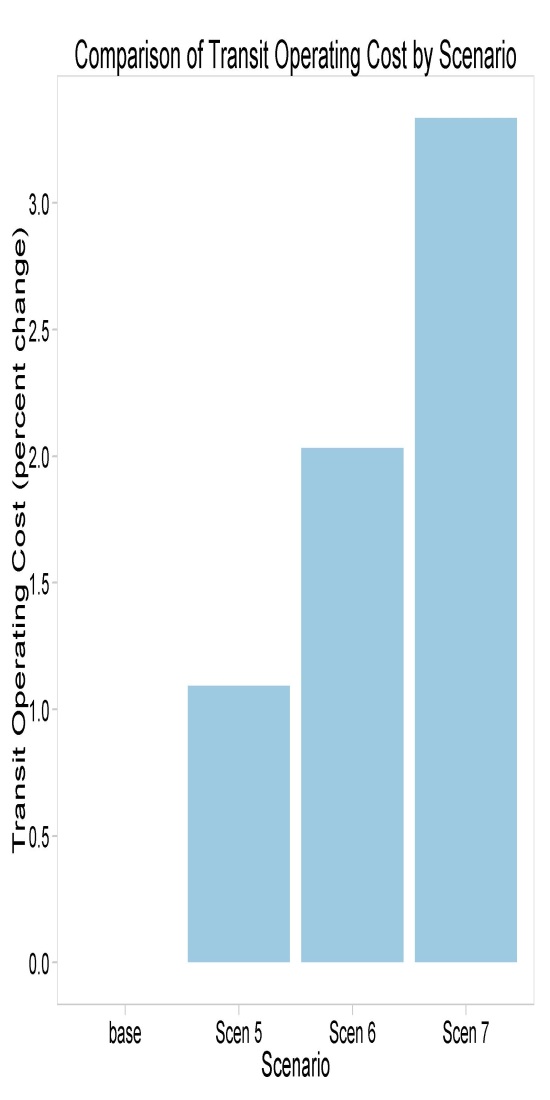 Transit Trips
Transit Operating Costs
Transit Capital Costs
Vehicle Trips
Washington
Multnomah
Clackamas
Transit trip metric is based on land use effects only: allocating growth to more transit accessible locations (i.e. CIC and mixed use) increases transit use.
Operating costs and capital costs are proportion to use so follow the same pattern.
Vehicle trips are calculated in a similar way to transit trips – again the calculation is only based on land use effects. Allocating growth to more central and mixed use areas reduces vehicle trips.
Pilot Test Summary
Performance metrics were consistent with expectations
Installation and input file preparation were easy
TRPC were able to run the model across their network to allow multiple users within the MPO to use the same installation
Regional policy scenario testing is useful for
Smaller MPOs and local jurisdictions without advanced travel demand models
Provides a fast way for agencies with good travel demand modeling tools to pre-screen policy scenarios before undertaking extensive travel demand modeling exercises that are resource intensive
Run times are reasonable
Atlanta Regional Commission (ARC) took ~ 1 hour 45 minutes
Thurston Regional Planning Commission (TRPC) took ~ 4 minutes
Maryland DOT (MDOT) took ~17 minutes for Montgomery County and ~2 minutes for Cecil County 
RSG Test Bed for Portland Metro Region took ~ 25 minutes
Publications
Prepublication versions are now available!
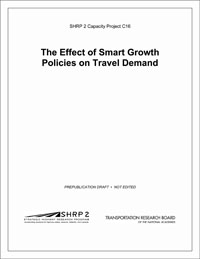 The final report, SmartGAP user’s guide, and SmartGAP software are now available at:
http://www.trb.org/Main/Blurbs/168761.aspx
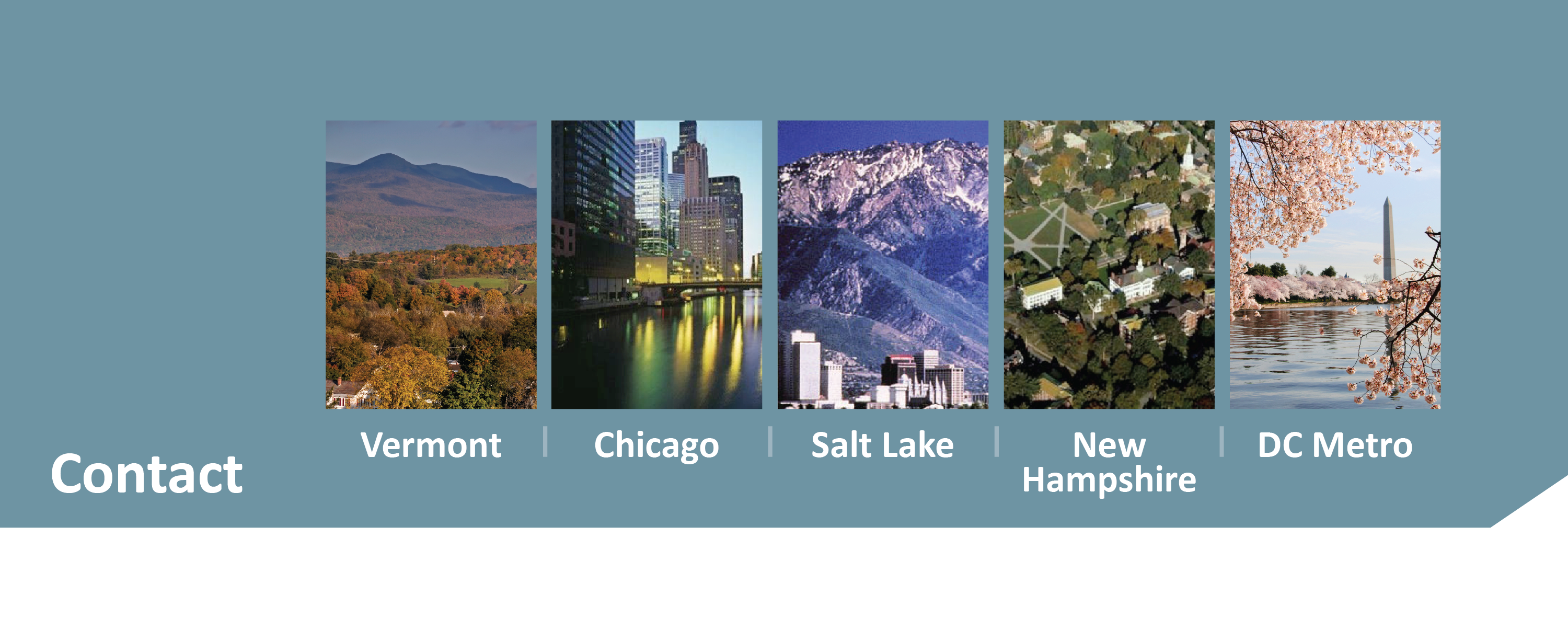 Maren Outwater
RSG
maren.outwater@rsginc.com
414-446-5402
www.rsginc.com
Colin Smith
RSG
colin.smith@rsginc.com
802-295-4999
www.rsginc.com